Project Everyonehttps://www.project-everyone.org/
The world’s largest lessonhttp://worldslargestlesson.globalgoals.org/
The world’s largest lesson: social media toolkithttp://worldslargestlesson.globalgoals.org/social-media/
Infographics: Latin America & Caribbeanhttp://www.cepal.org/en/infografiaseg http://www.cepal.org/en/infographics/horizons-2030
Forum http://www.cepal.org/sites/default/files/infographic/files/infographic_alc_forum_.pdf
Advocacy strategyhttp://eecayouthvoice.org/wp-content/uploads/2014/10/UNAIDS_PACT_ACT2015_final_ENG.pdf
Gothenburg University Library: Libguidehttp://libguides.ub.gu.se/content.php?pid=577916&sid=5374177
Gothenburg University Library: IFLA WLIC 2016http://library.ifla.org/1340/1/215-jadefrid-en.pdf
University of Newcastle Library: sustainable development LibGuidehttp://libguides.ncl.ac.uk/c.php?g=130216&p=3933900
Charles Sturt University, Australia: sustainable agriculture LibGuidehttp://libguides.csu.edu.au/c.php?g=467946&p=3199663
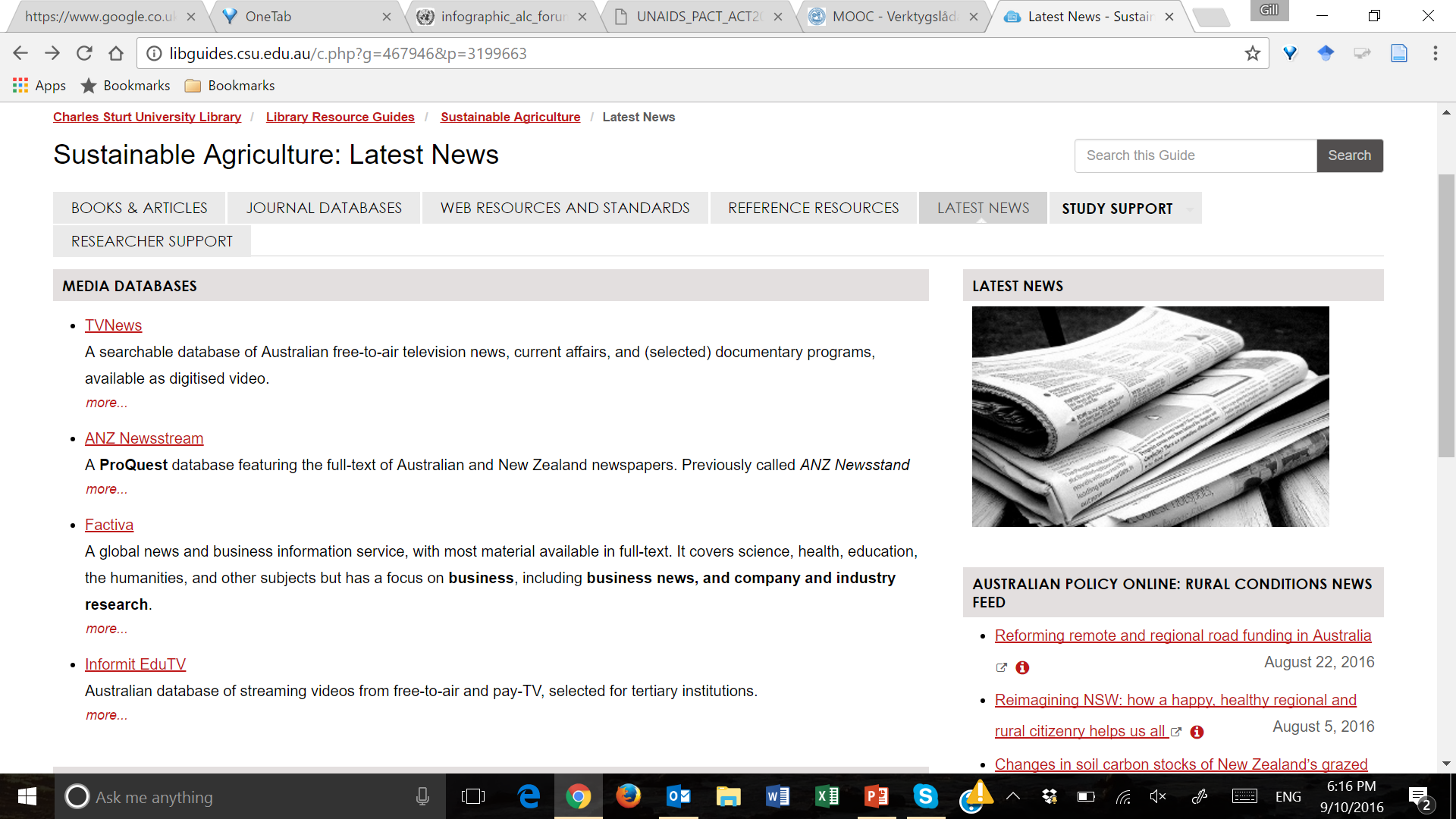 University of Michigan Library: SDGs and global health LibGuidehttp://guides.lib.umich.edu/c.php?g=282776&p=2641859
Portland State University: sustainable business LibGuidehttp://guides.library.pdx.edu/c.php?g=271281&p=1811087
Sustainable Development Goals Advocateshttp://www.un.org/sustainabledevelopment/sdgadvocates/
The Sustainable Development Goals Report 2016 http://unstats.un.org/sdgs/report/2016/
Your activity: your time: your interests…
Image: https://explore.univ-psl.fr/fr
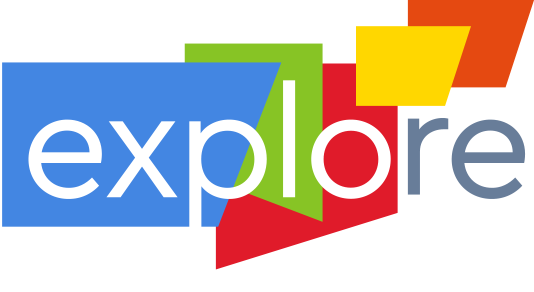